Figure 3 Photomicrograph of a coronal section through macaque monkey brain illustrating the distribution of ...
Cereb Cortex, Volume 17, Issue 1, January 2007, Pages 175–191, https://doi.org/10.1093/cercor/bhj136
The content of this slide may be subject to copyright: please see the slide notes for details.
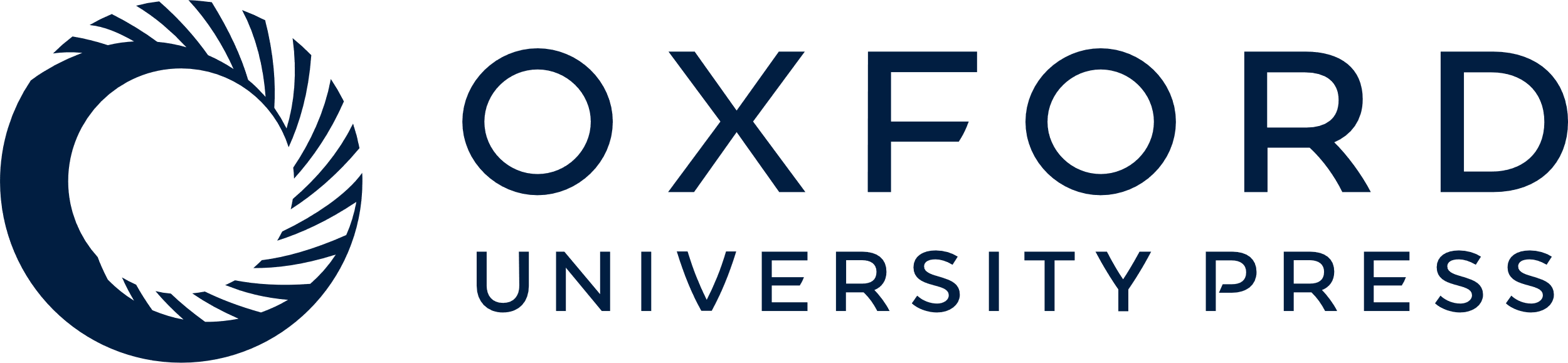 [Speaker Notes: Figure 3 Photomicrograph of a coronal section through macaque monkey brain illustrating the distribution of CB1-IR axons. Association areas such as the cingulate cortex (area 23), insula (Ig, Idg), auditory association cortex (RP), and the entorhinal cortex (EI) had an overall higher density of CB1-IR axons than primary somatosensory areas (areas 3, 1, 2) and primary motor cortex (area 4). Also note the distinct differences in the laminar distribution of labeled processes at the boundaries of some cytoarchitectonic regions (arrows). In subcortical structures, the intensity of CB1 immunoreactivity was high in the claustrum (Cl), the basal and lateral nuclei of the amygdala, and both segments of the globus pallidus (GP); intermediate to low in the caudate (Cd) and putamen (Pu) and the central and medial nuclei of the amygdala; and not detectable in the thalamus (Th). Boxes indicate regions shown at higher magnification in Figure 9. Scale bar = 2 mm.


Unless provided in the caption above, the following copyright applies to the content of this slide: © The Author 2006. Published by Oxford University Press. All rights reserved. For permissions, please e-mail: journals.permissions@oxfordjournals.org]